人教精通版三年级下册
Unit6 Is this your skirt?
WWW.PPT818.COM
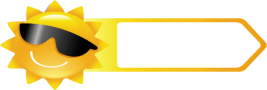 Review
Let’s sing
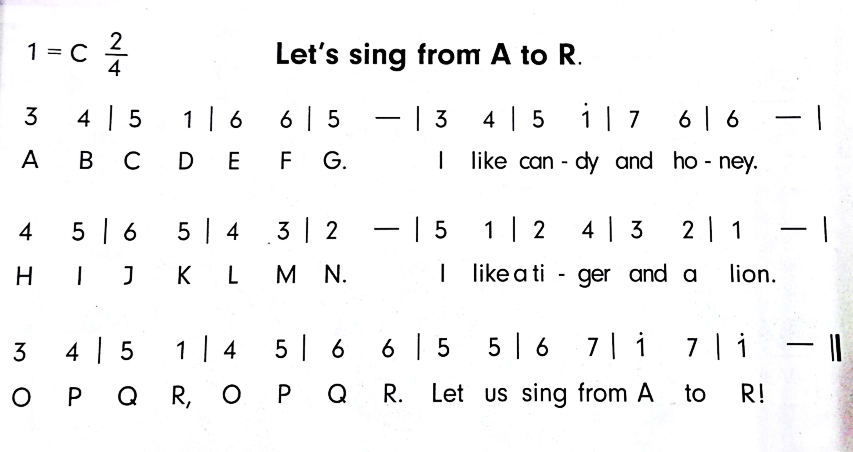 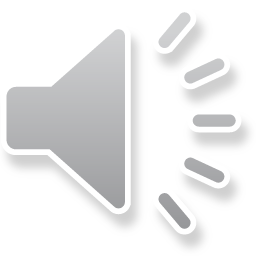 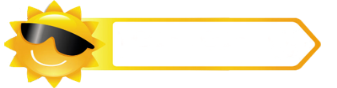 Presentation
Let’s learn
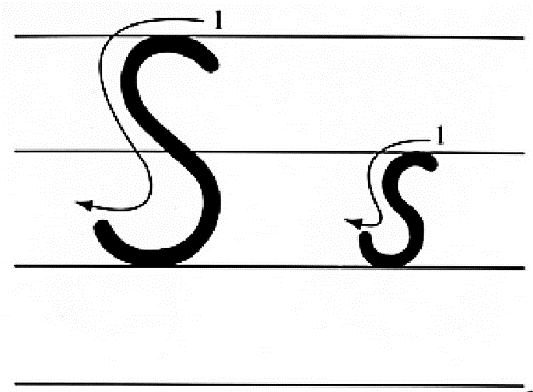 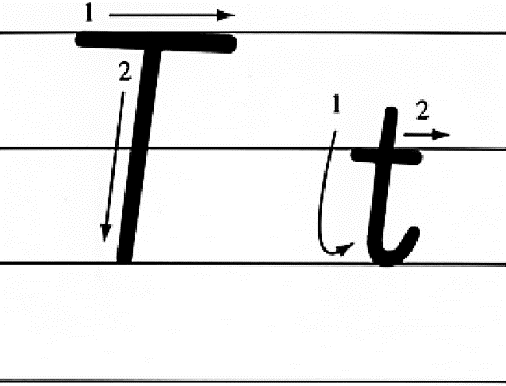 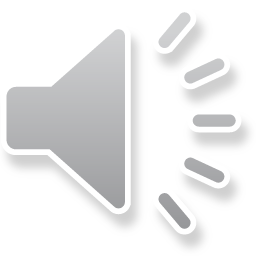 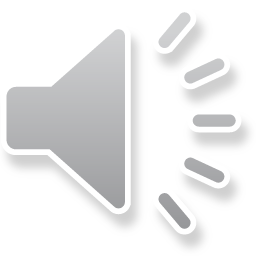 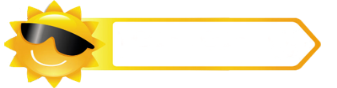 Presentation
Discussion
你都知道哪些含有字母s或t的单词呢？
school, seven, sister, son, six, three, ten, tiger, two…
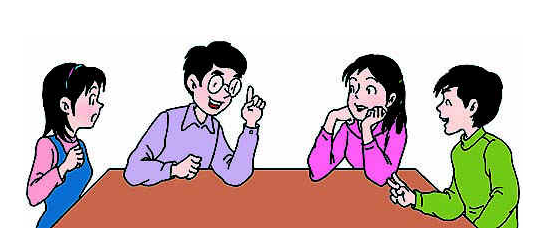 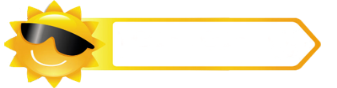 Presentation
Let’s learn
What’s this?
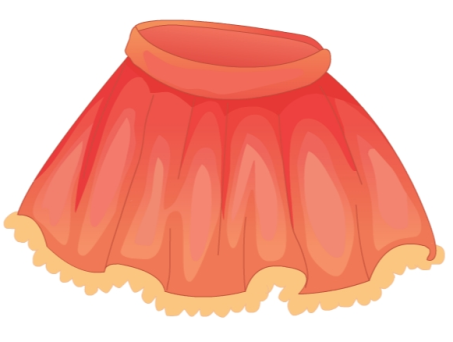 skirt
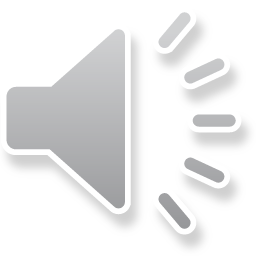 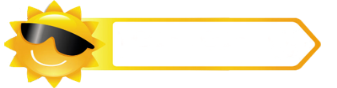 Presentation
Let’s learn
What’s this?
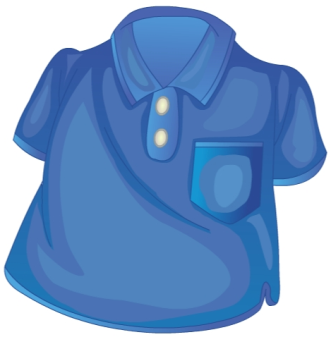 T-shirt
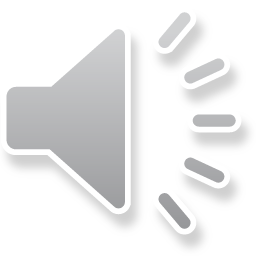 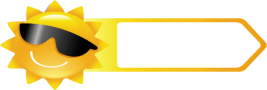 Practice
Let’s chant
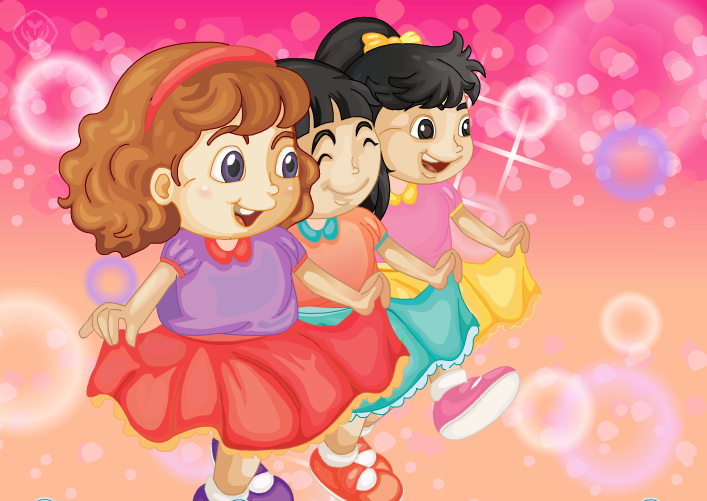 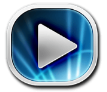 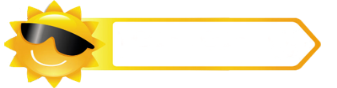 Presentation
Let’s learn
Is this your skirt?
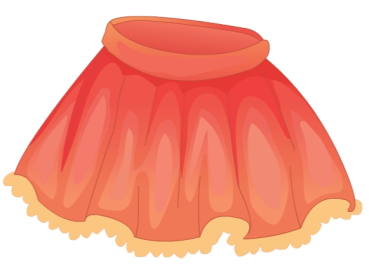 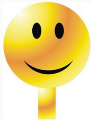 Yes. Thank you.
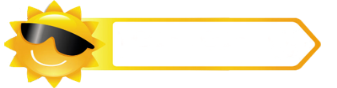 Presentation
Let’s learn
Is this your T-shirt?
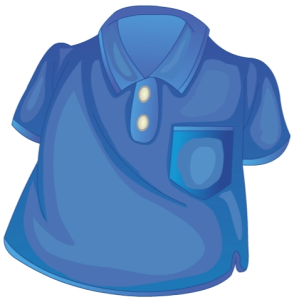 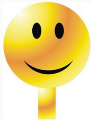 Yes. Thank you.
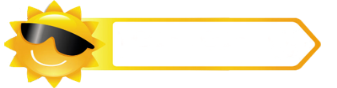 Presentation
Let’s learn
What are they talking about?
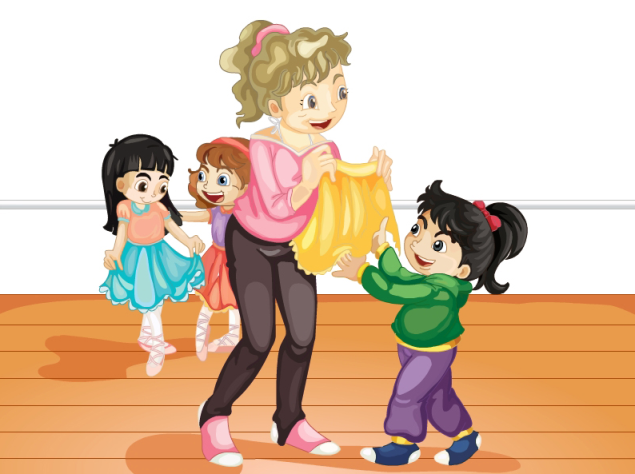 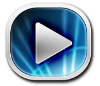 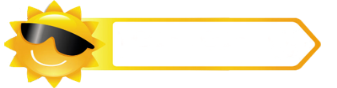 Presentation
Let’s learn
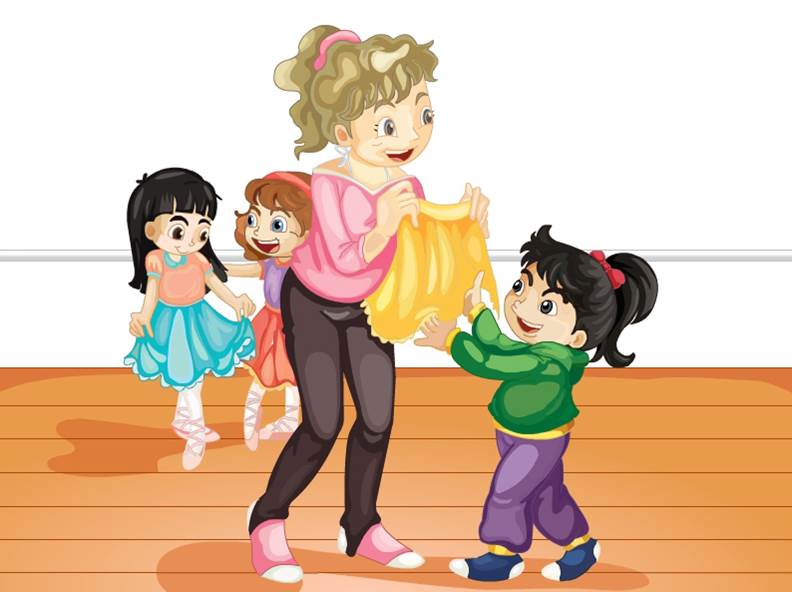 Hi, Li Yan. Is this your skirt?
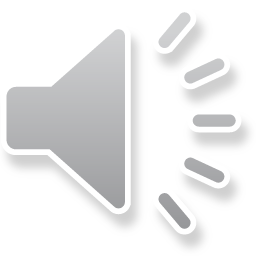 Oh, yes. Thank you.
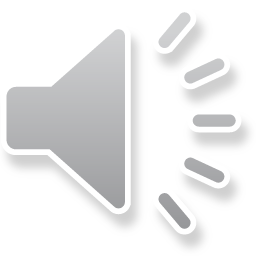 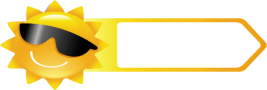 Practice
Role-play
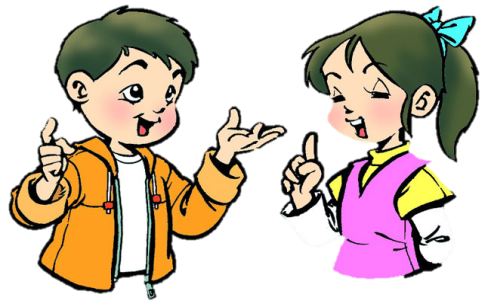 分角色朗读对话，注意模仿语音语调。
两人一组，试着表演出来吧。
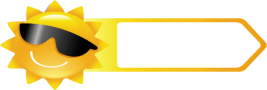 Practice
Let’s guess
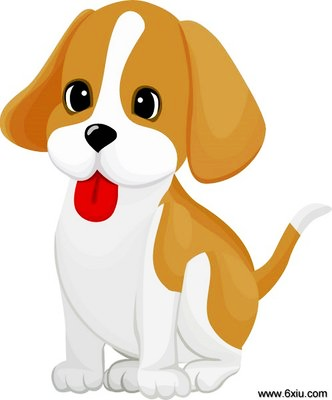 Is this a dog?
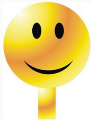 Yes.
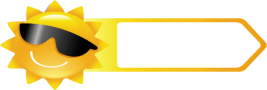 Practice
Let’s guess
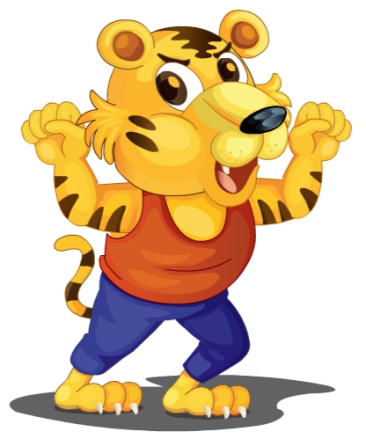 Is this a tiger?
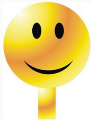 Yes.
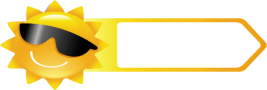 Practice
Let’s do
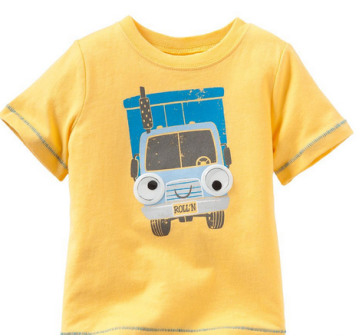 This is my ______.
T-shirt
A: _______________?
B: Oh, yes. Thank you.
Is this your T-shirt
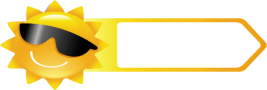 Practice
Let’s do
skirt
This is my ______.
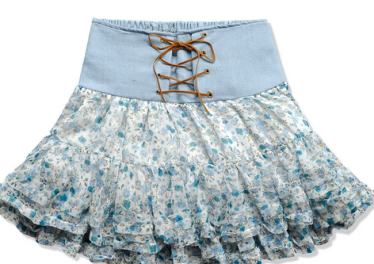 A: ______________?
B: Oh, yes. Thank you.
Is this your skirt
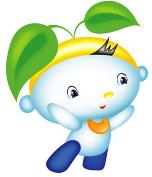 Summary
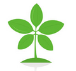 本课学到的重点单词：
skirt           T-shirt
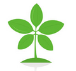 本课学到的重点句型：
—Is this your … ?
—Oh, yes. Thank you.
Homework
1. 观看Just talk部分的课文动画，跟读对话并注意语音、语调。
2. 在四线三格中正确抄写本课新学的单词和字母，不少于5遍。
3. 预习Lesson 32。
Close